ГБОУ «Школа № 2055
СП ДО ΙΙ - 3
«Зимние скульптуры»
2014 – 2015 год
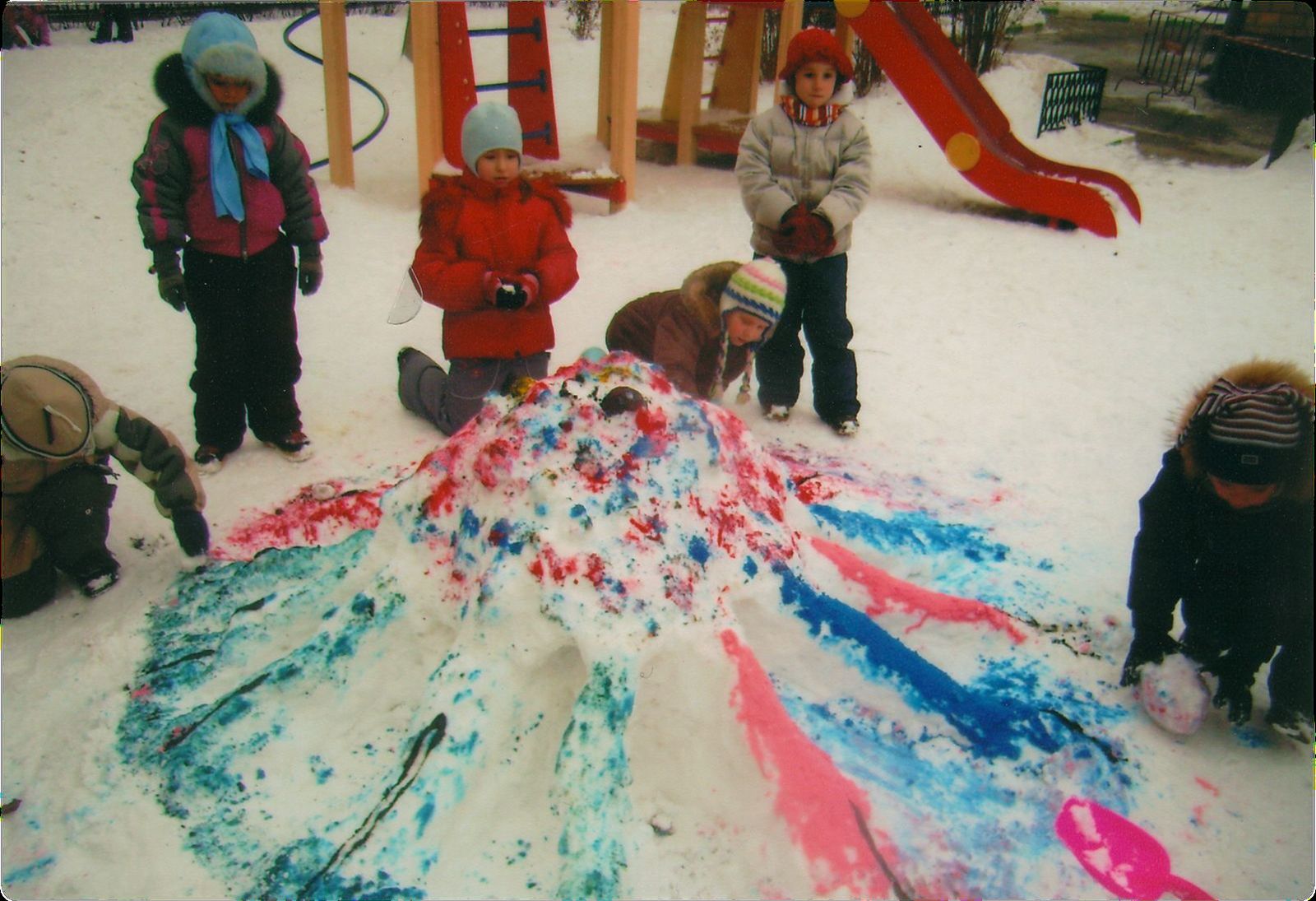 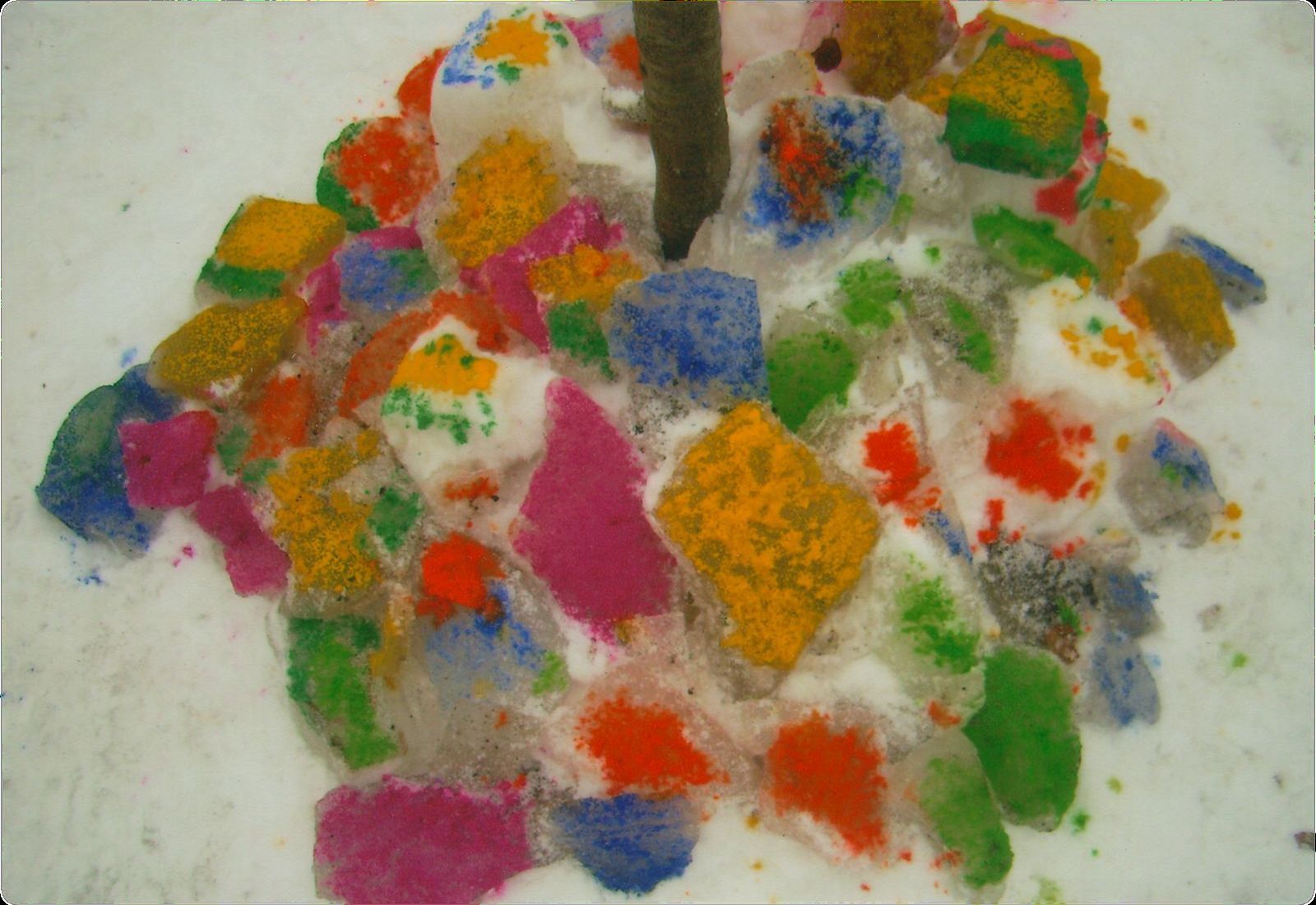 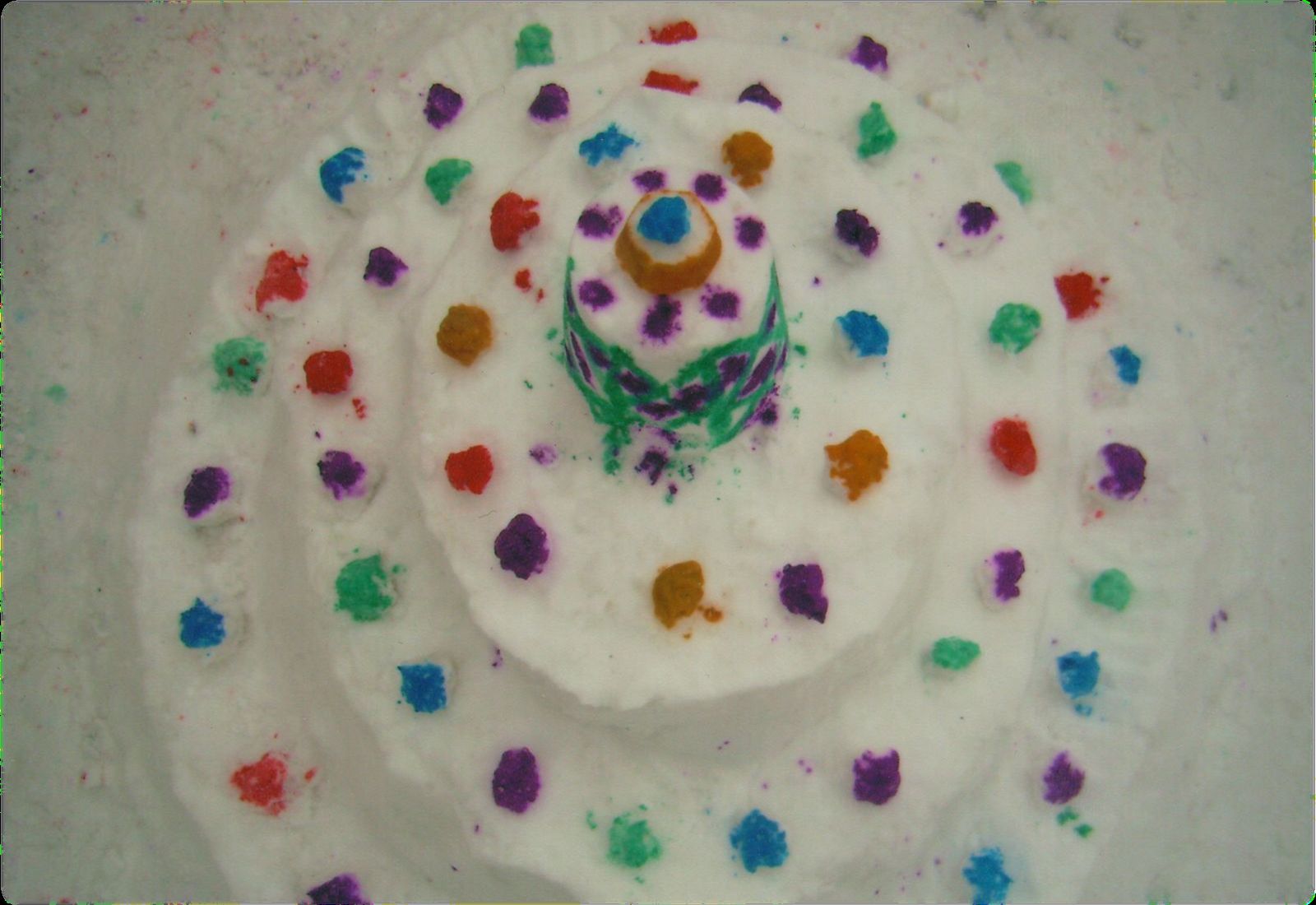 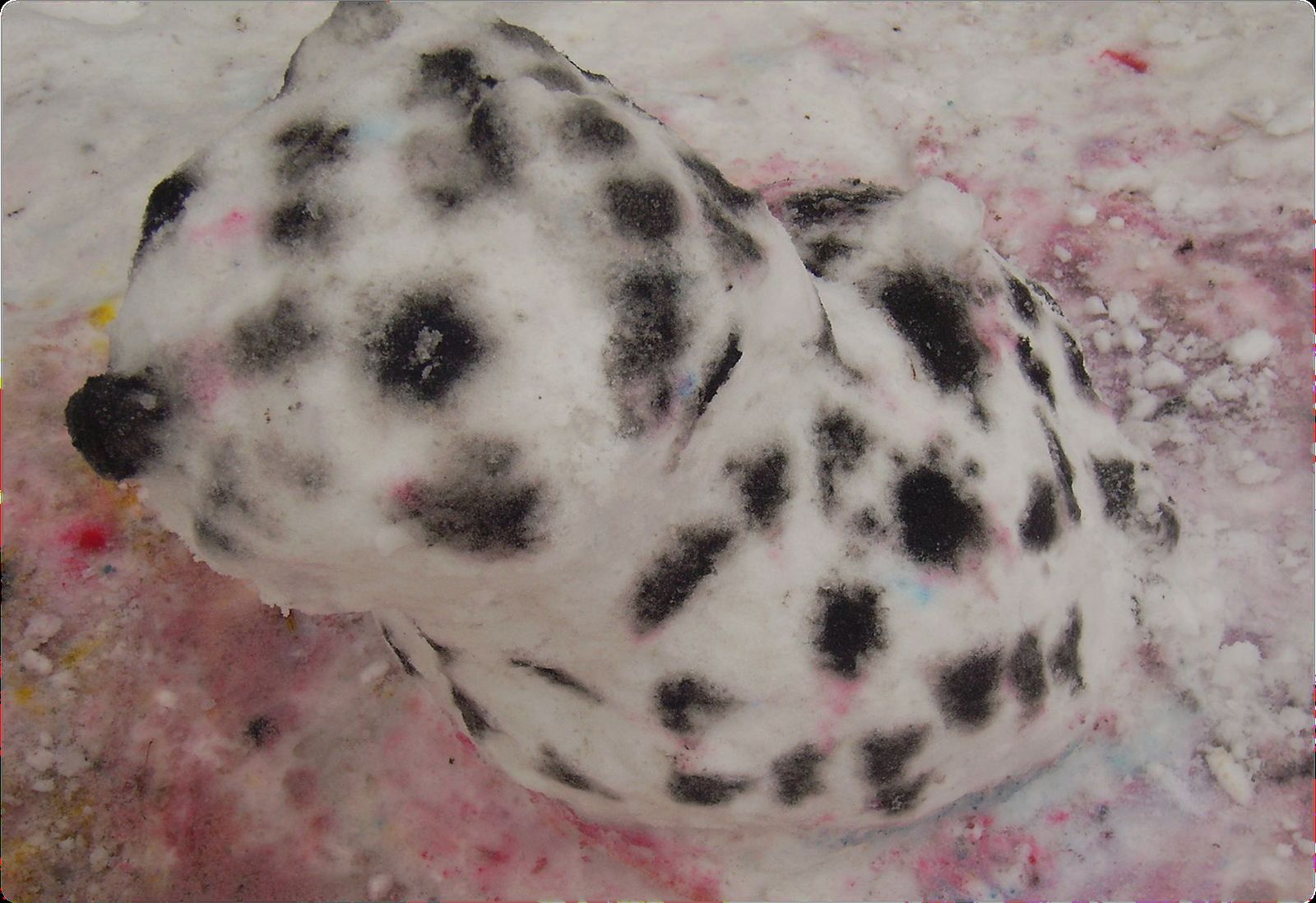 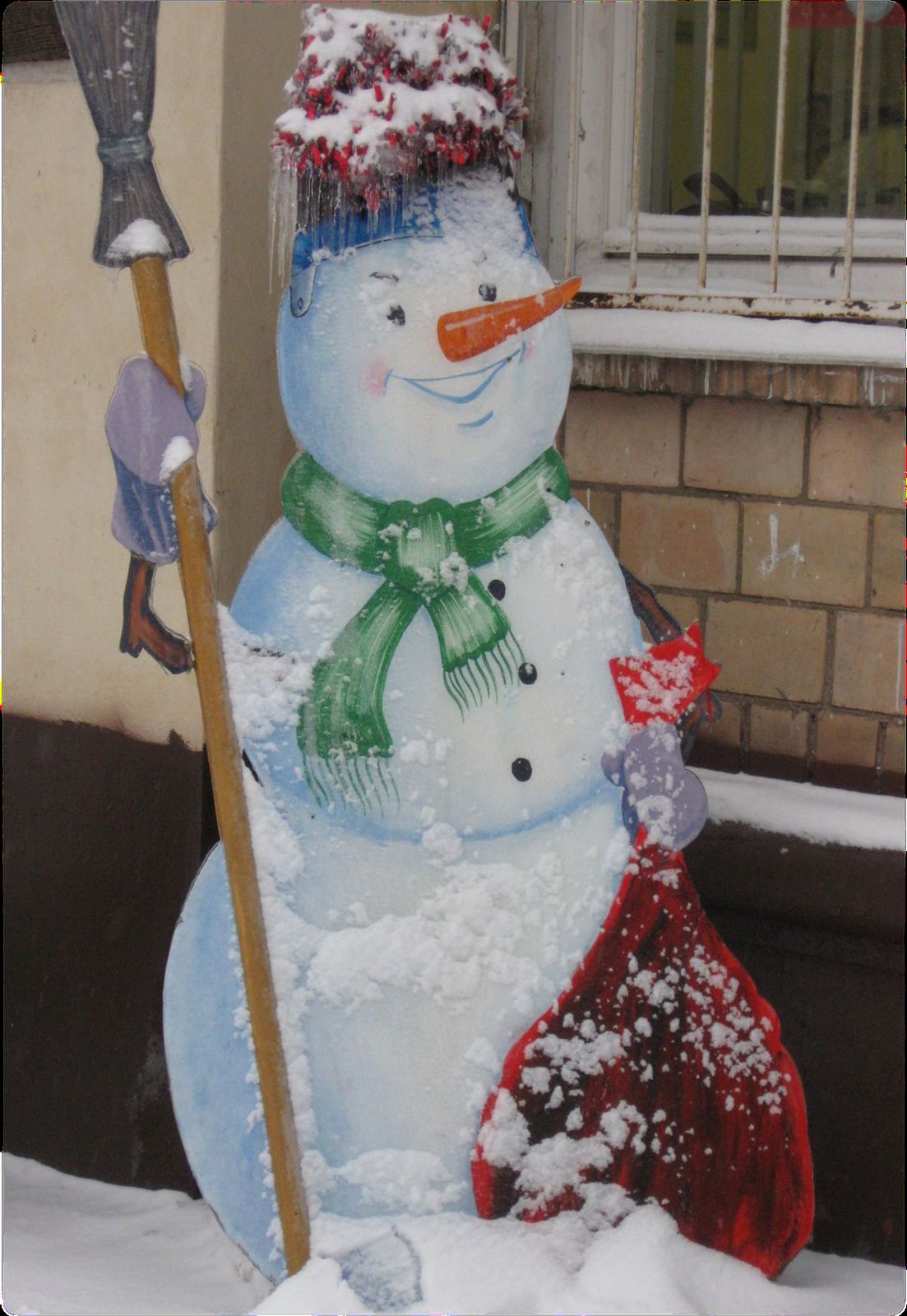 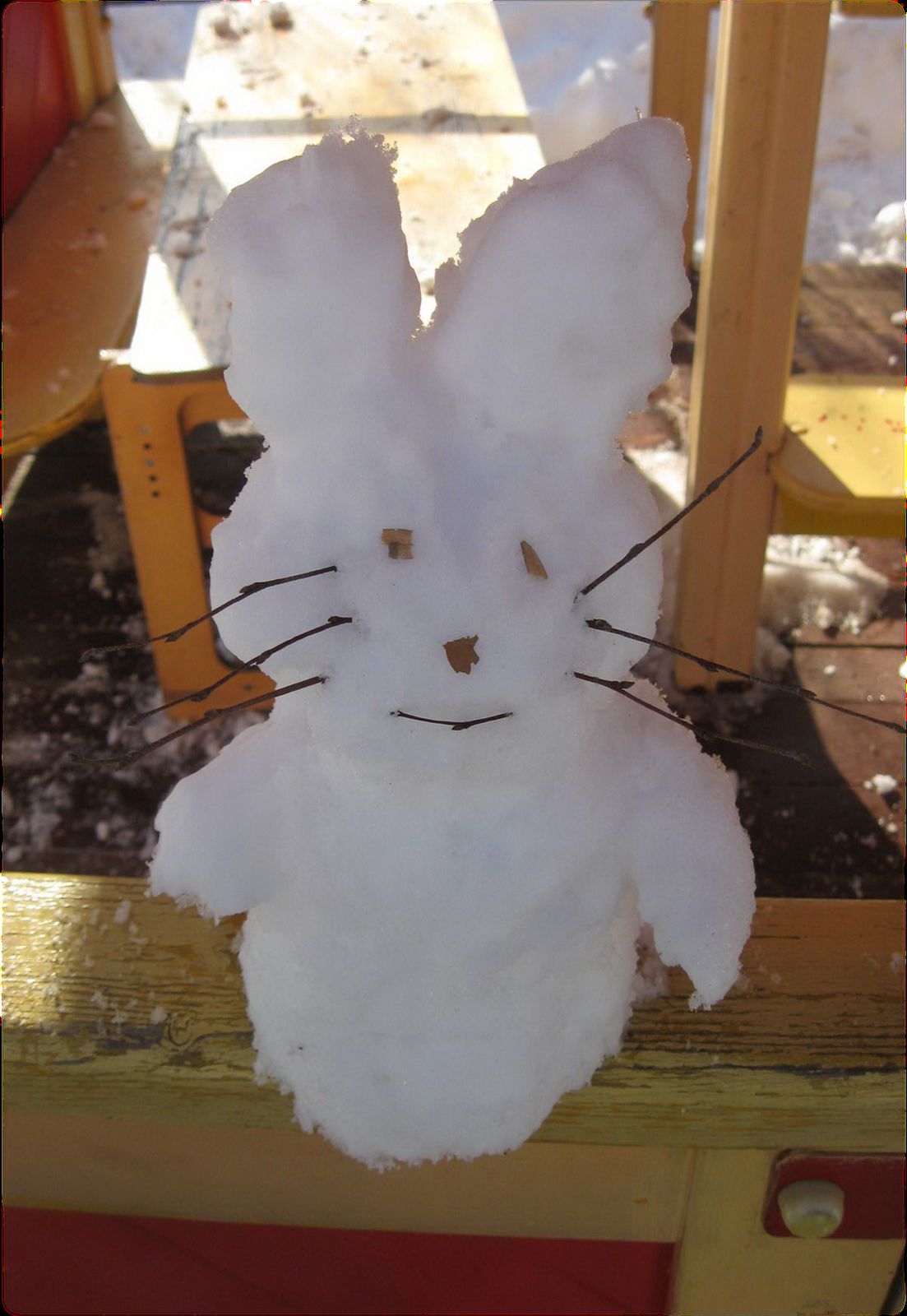 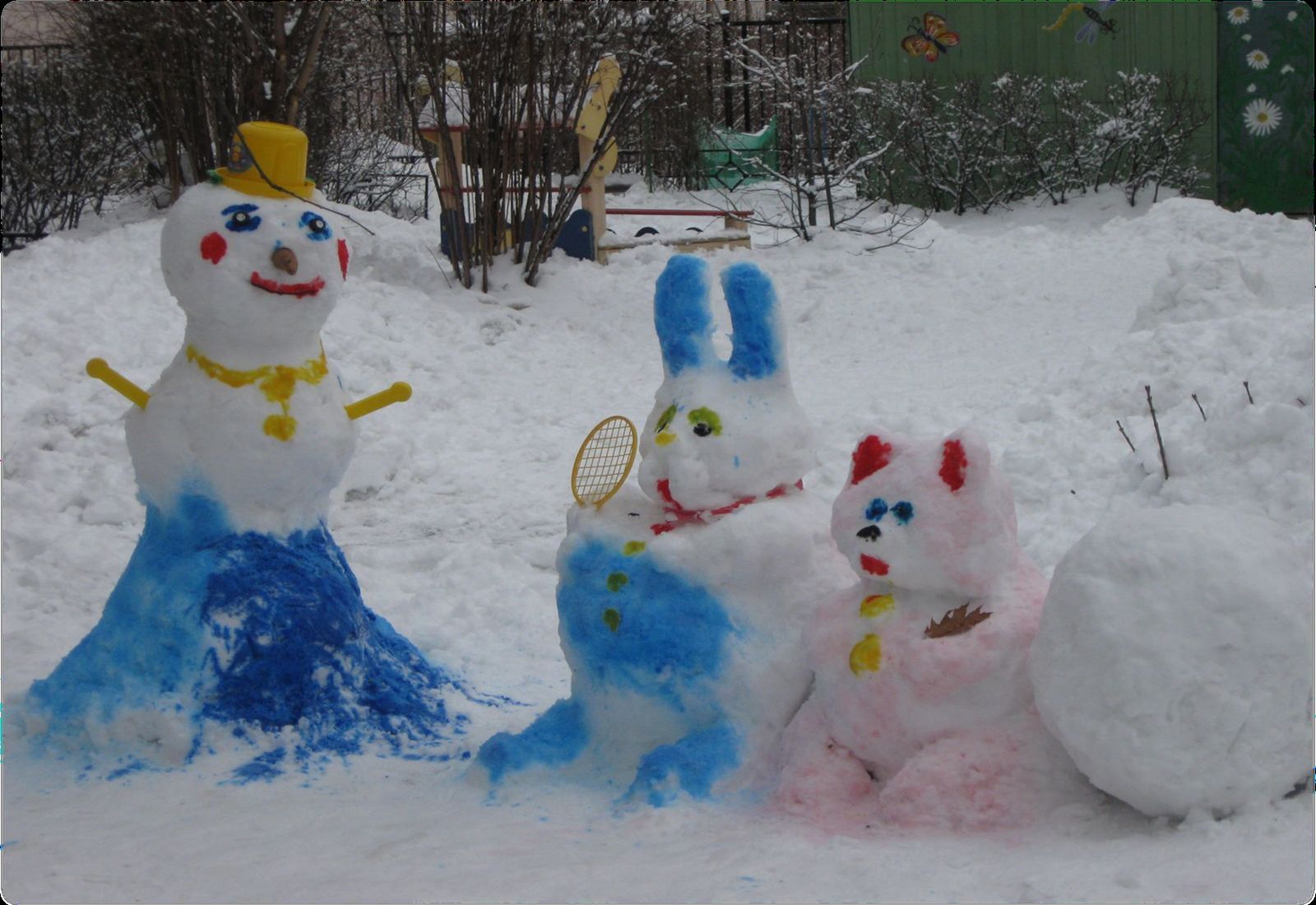 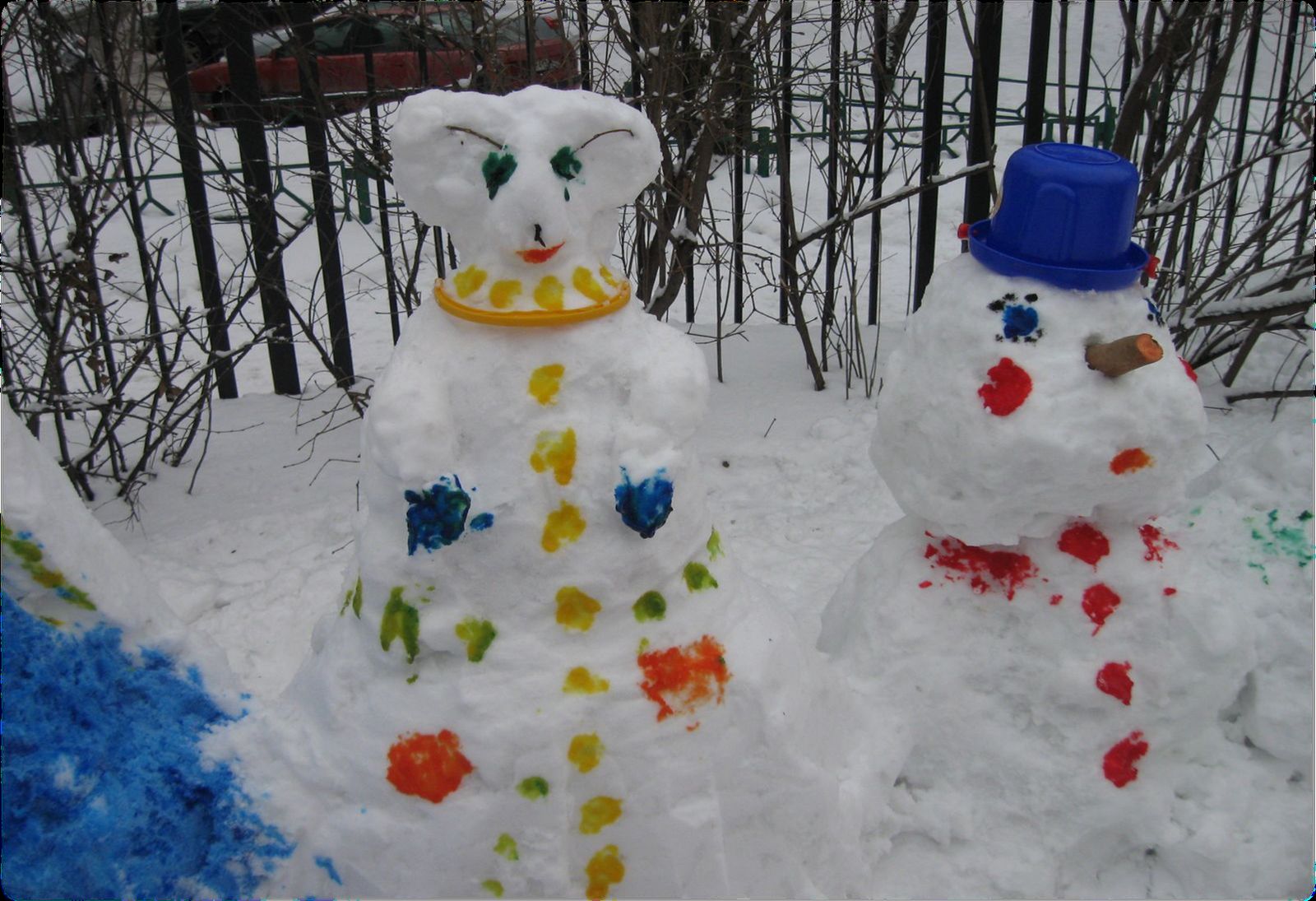 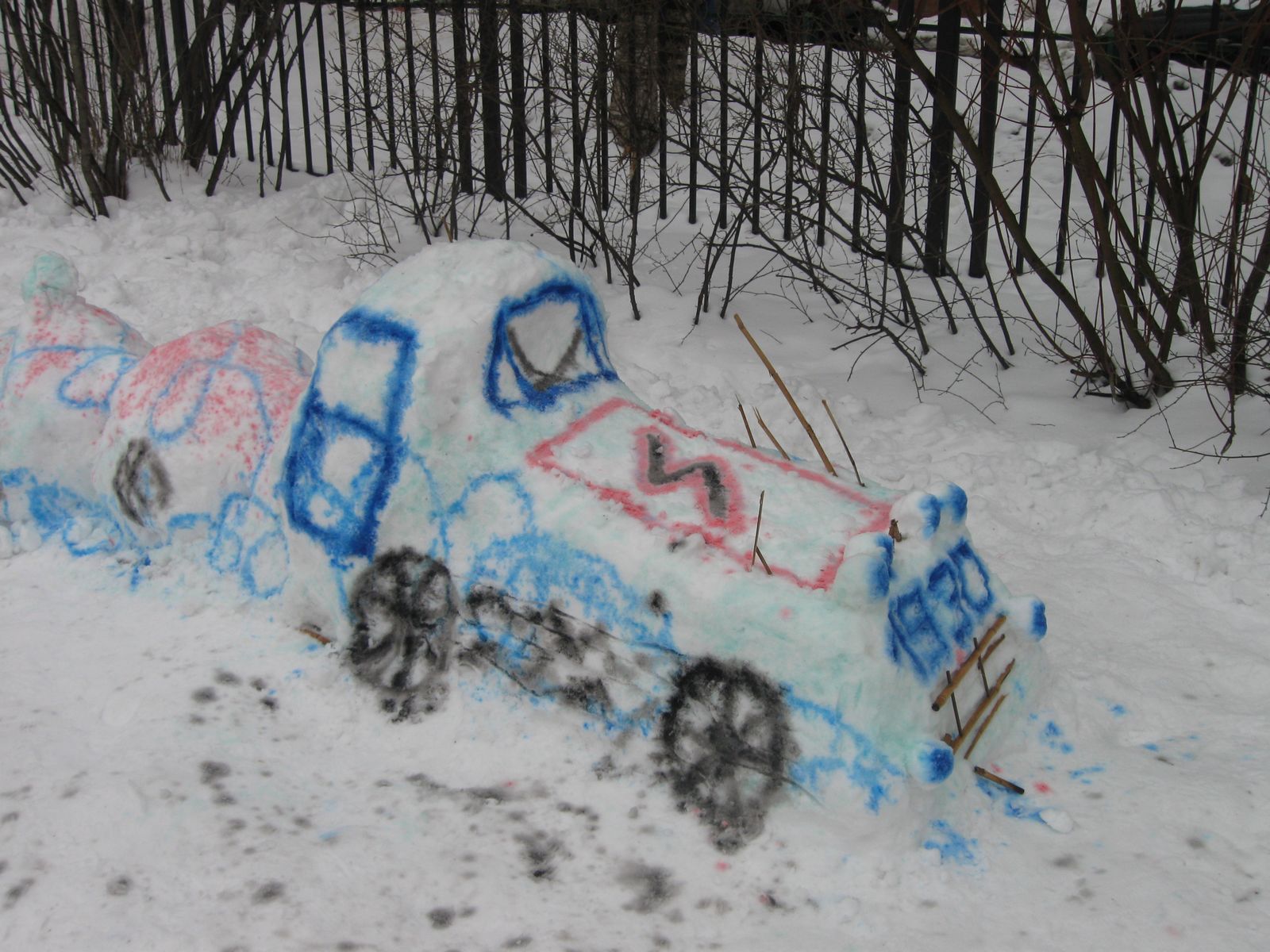 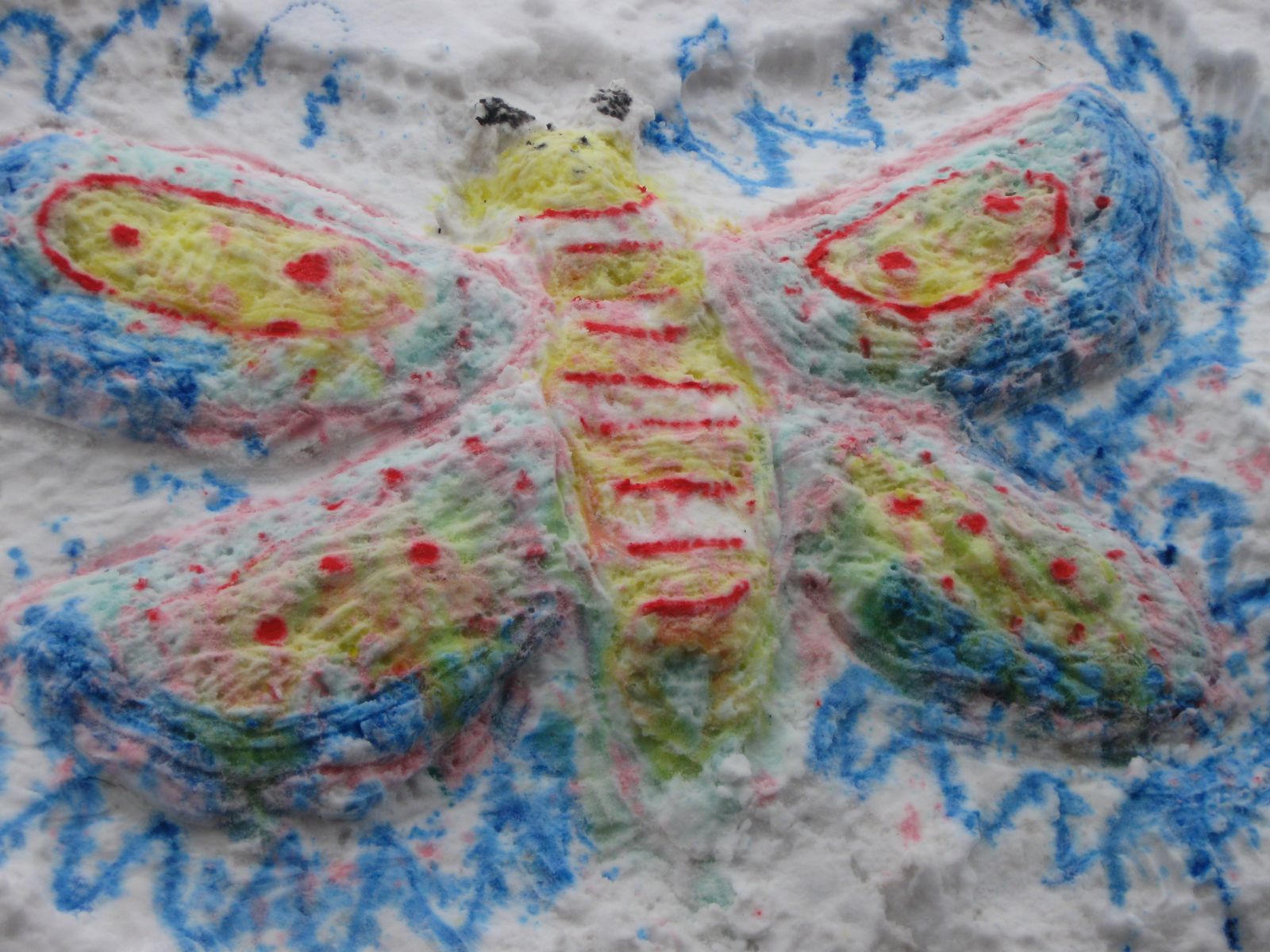 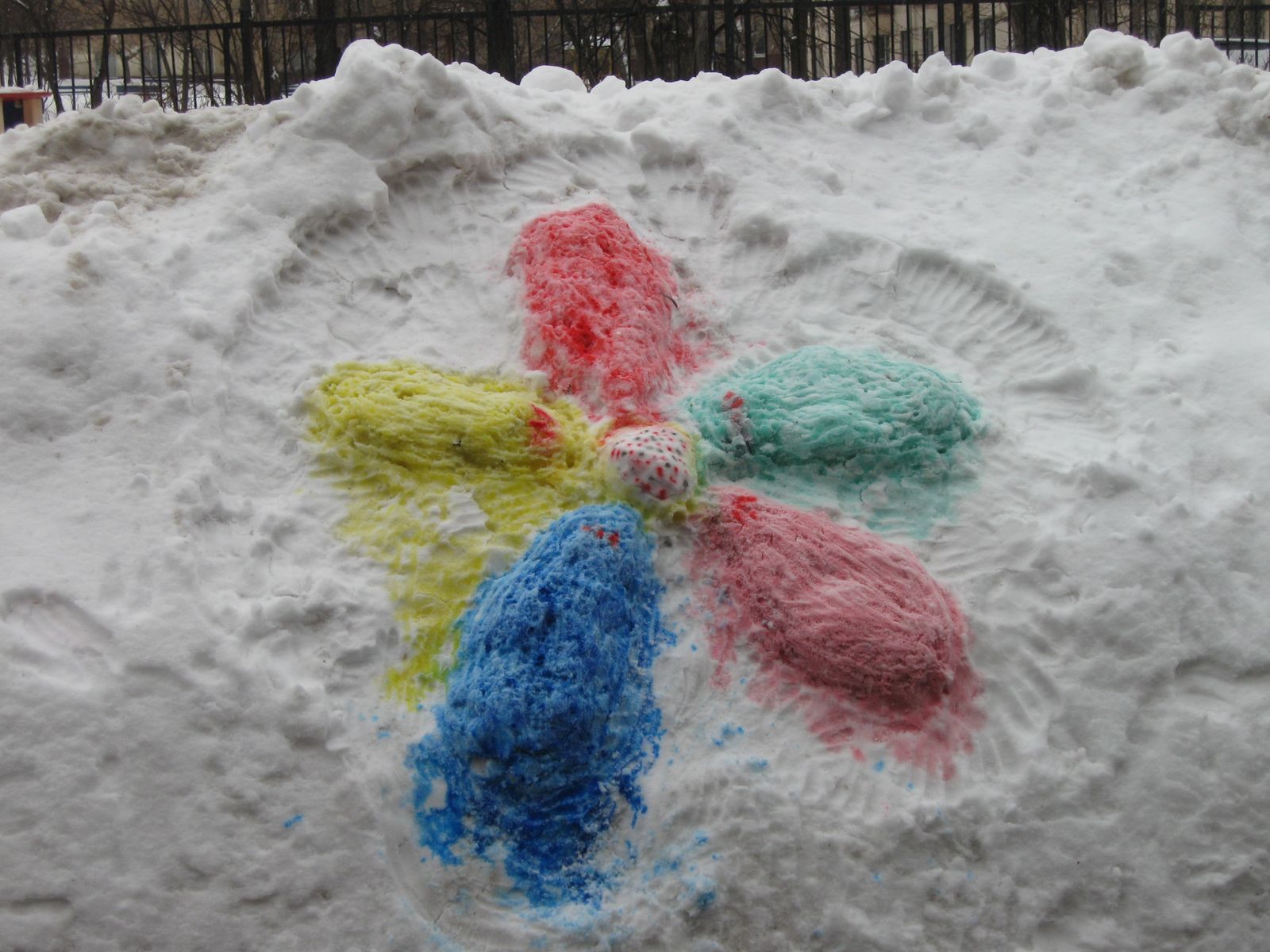 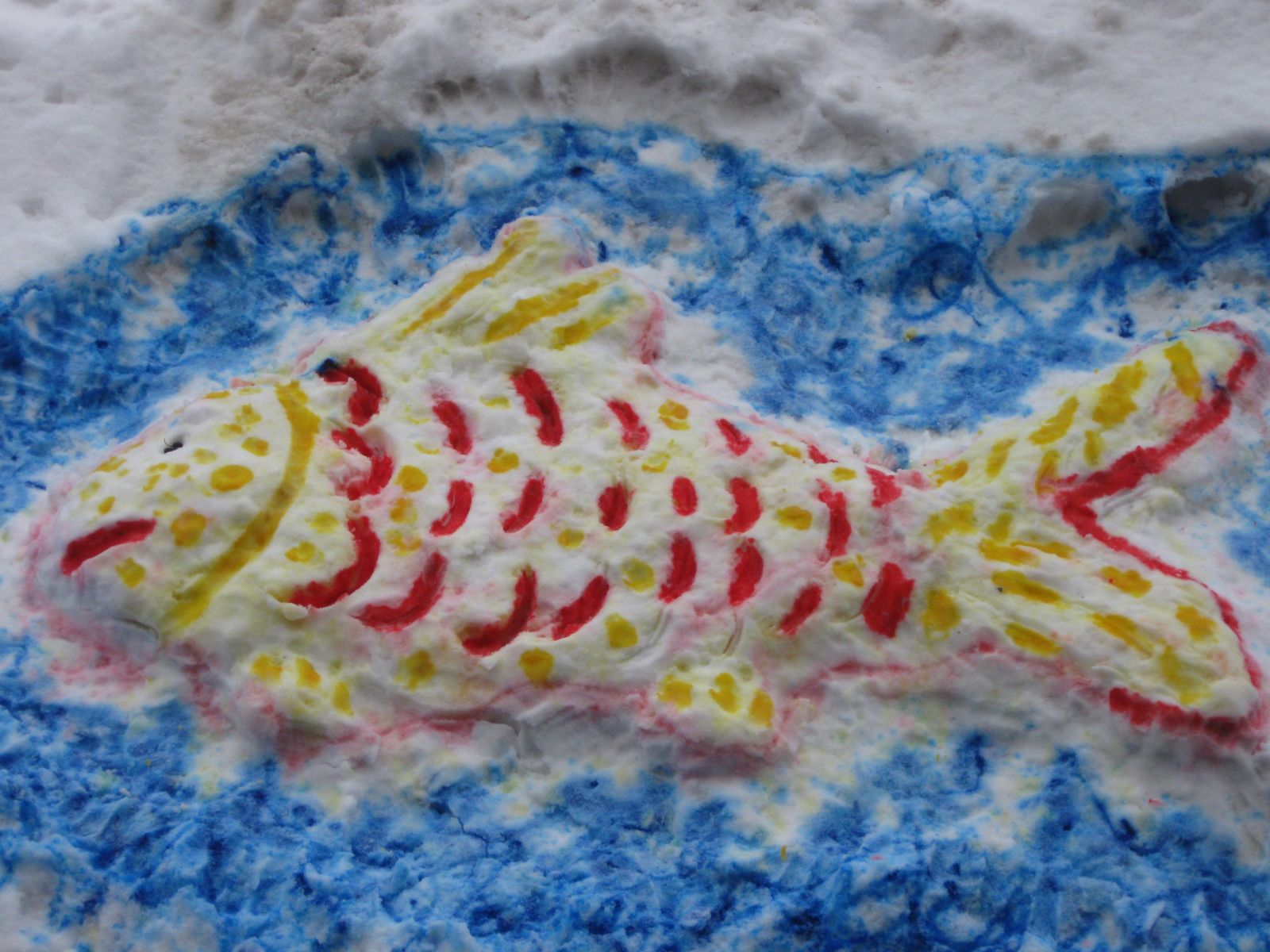